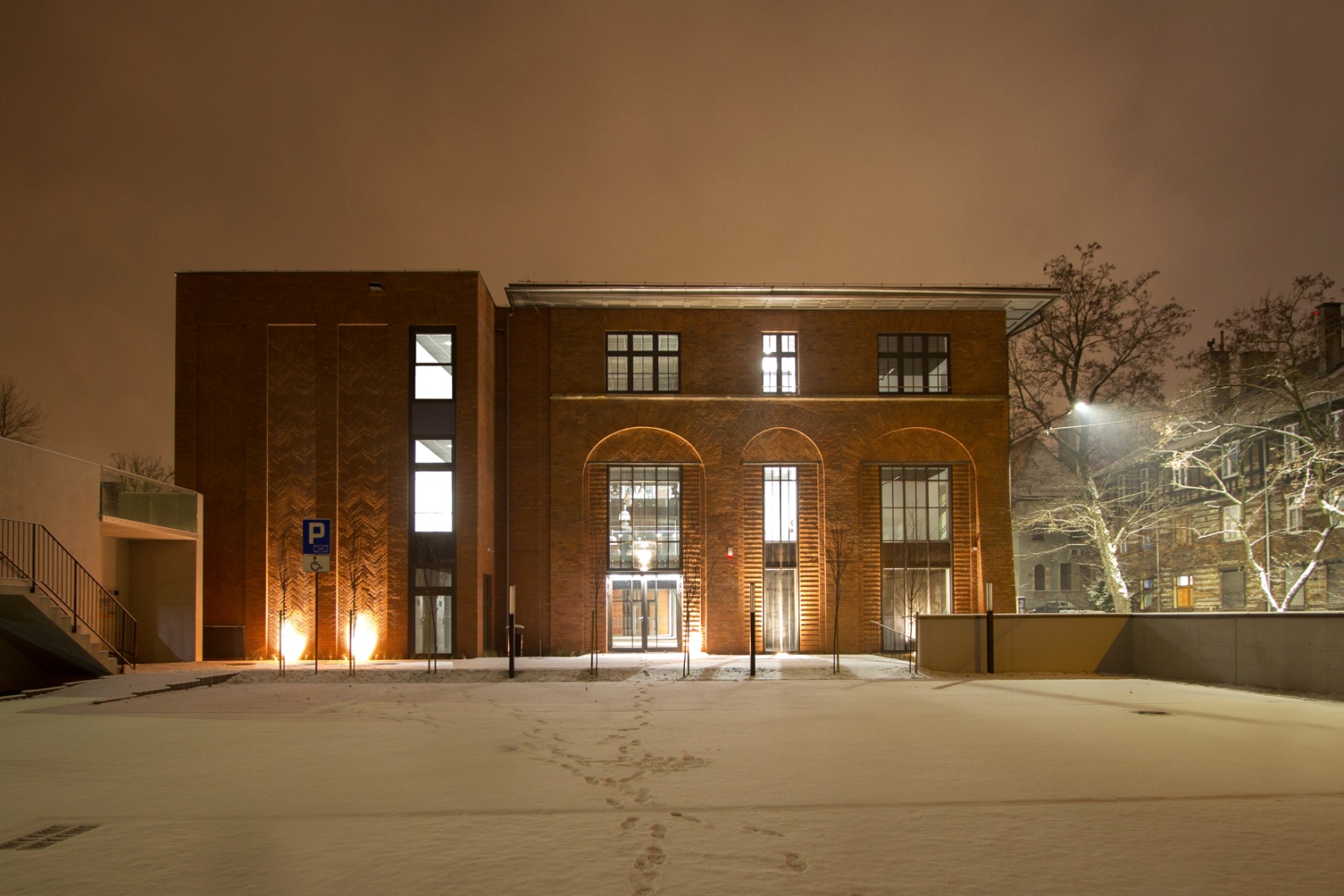 Centrum Usług Społecznych
w Zabrzu
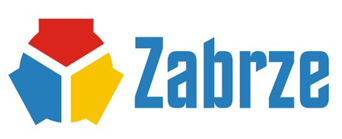 www.miastozabrze.pl
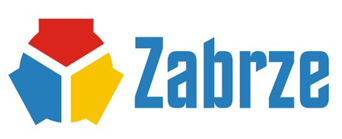 Włoska rezydencja pałacowa? 
- Nie, budynek przemysłowy w Zabrzu!
www.miastozabrze.pl
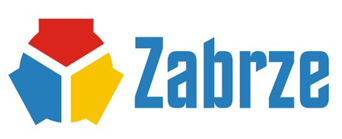 remont
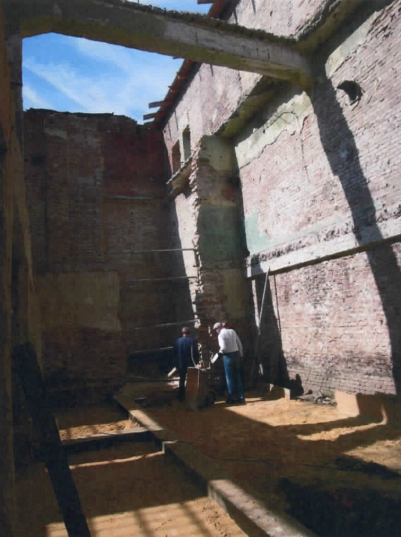 W 2008r. Miasto Zabrze rozpoczęło etapowy proces rewitalizacji dzielnicy Zandka, m.in. wykupując mieszkania pohutnicze. Wyniki etapu diagnozy potencjału rewitalizacyjnego zawarte zostały w pracy badawczej, realizowanej w ramach projektu Design Silesia.
lata 30 XXw.
Jednym z pomysłów ożywienia przestrzeni dzielnicy Zandka było rozwiniecie projektu „Rewitalizacja społeczna na terenie miasta Zabrze ze szczególnym uwzględnieniem obszarów wskazanych w Lokalnym Programie Rewitalizacji Obszarów Miejskich – Centrum Usług Społecznych”. 
Celem projektu była aktywizacja mieszkańców oraz stworzenie przestrzeni umożliwiającej zapobieganie wykluczeniu społecznemu. Docelowo CUS wspierać ma osoby starsze                     i osoby z niepełnosprawnościami, dzięki funkcjonującemu na jego terenie klubowi integracyjnemu i świetlicy dziennego wsparcia. Swoje miejsce w dawnej gazowni znalazł także Zespół Pieczy Zastępczej oraz punkt porad prawnych.
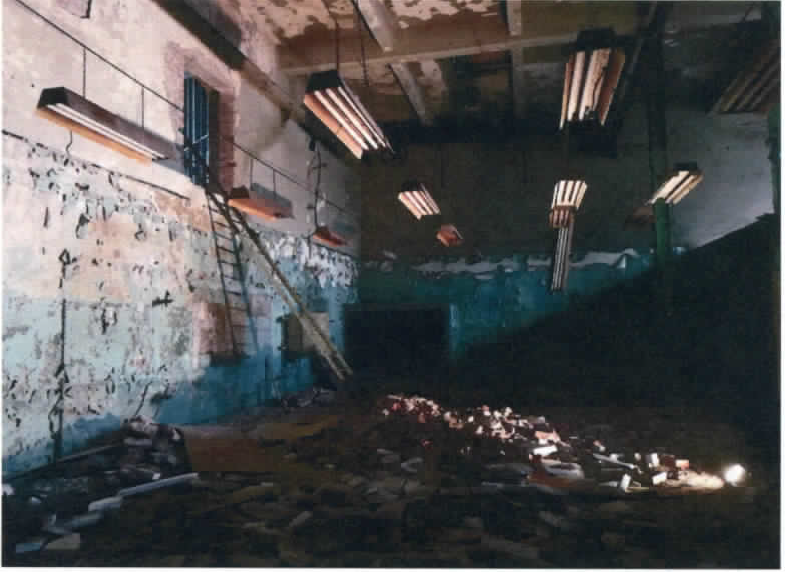 wnętrze przed remontem
www.miastozabrze.pl
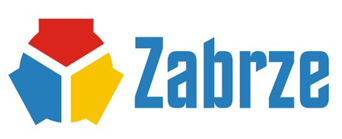 Inwestycja polegała na kompleksowej rewitalizacji budynku gazowni z 1870r. wraz z terenem przyległym. 
Obiekt charakteryzuje piękna elewacja                                         z niespotykanym i mistrzowsko wykonanym wątkiem ceglanym, spoczywającym na masywnym kamiennym cokole, ceglane pilastry o rzeźbiarskim charakterze na wysokości drugiej kondygnacji zwieńczone półłukami, pod którymi zabudowano duże okna. 
Elewację zwieńcza mocno wysunięty okap dachu. 
Uwagę przykuwa kamienna płaskorzeźba               z kobiecą głową w koronie, w środkowej części ściany tuż pod okapem. 
Całość bardziej przypomina w charakterze włoską rezydencję pałacową z pogranicza epok gotyku i renesansu, niż budynek przemysłowy z początku XXw. 
I to właśnie zagadkowa elewacja podupadającego budynku, która przetrwała jego wieloletnią degradację stała się inspiracją rozwiązań projektowych.
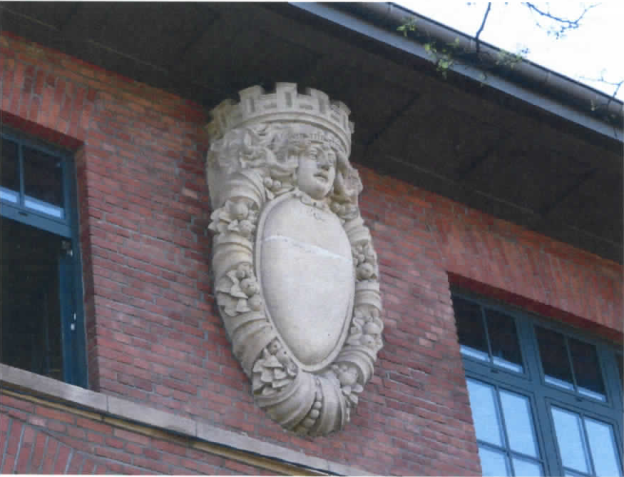 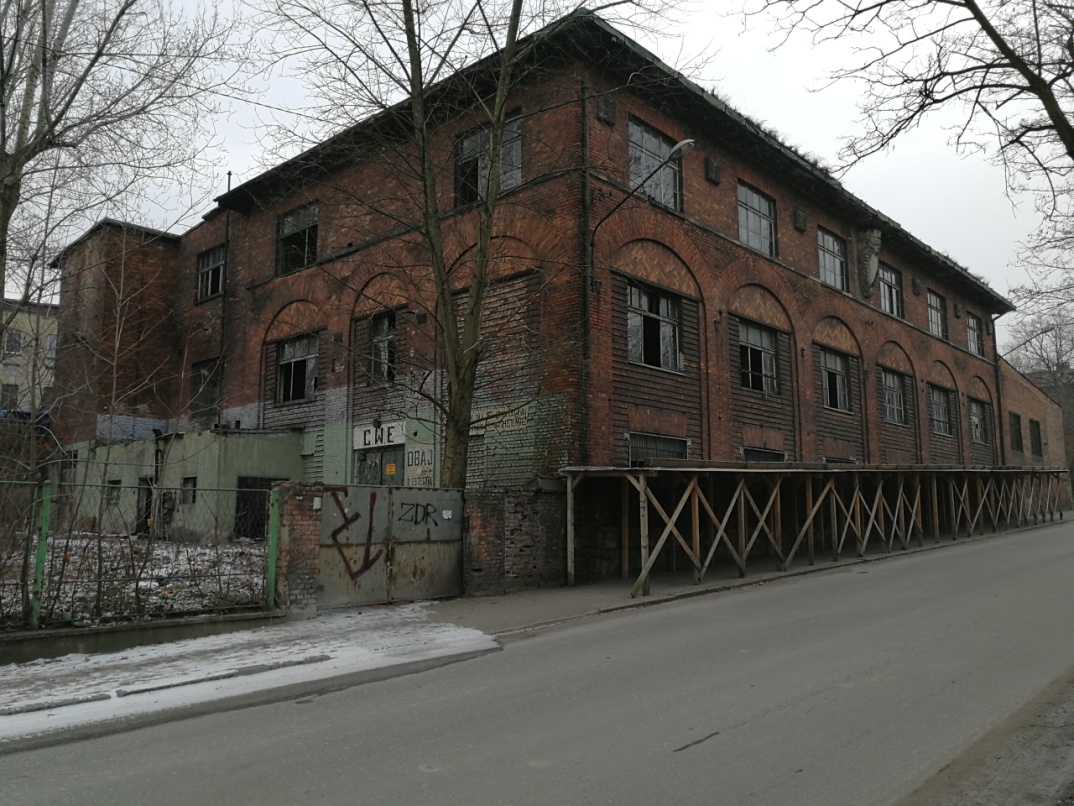 www.miastozabrze.pl
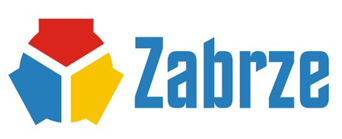 Obiekt zrewitalizowany został z dbałością                 o szczegóły architektoniczne. Jest przykładem wzorcowego połączenia historycznej tkanki                 z nowoczesnym wnętrzem i wykończeniem.
Remont budynku umożliwił podkreślenie                    i wydobycie walorów zabytkowych obiektu, a co za tym idzie zachowanie dziedzictwa kulturowego miasta. 
Inwestycję przeprowadzono zgodnie                            z wszelkimi wytycznymi Miejskiego Konserwatora Zabytków, z dbałością                           o należyte wyeksponowanie detalu architektonicznego, w tym klinkierowej elewacji.
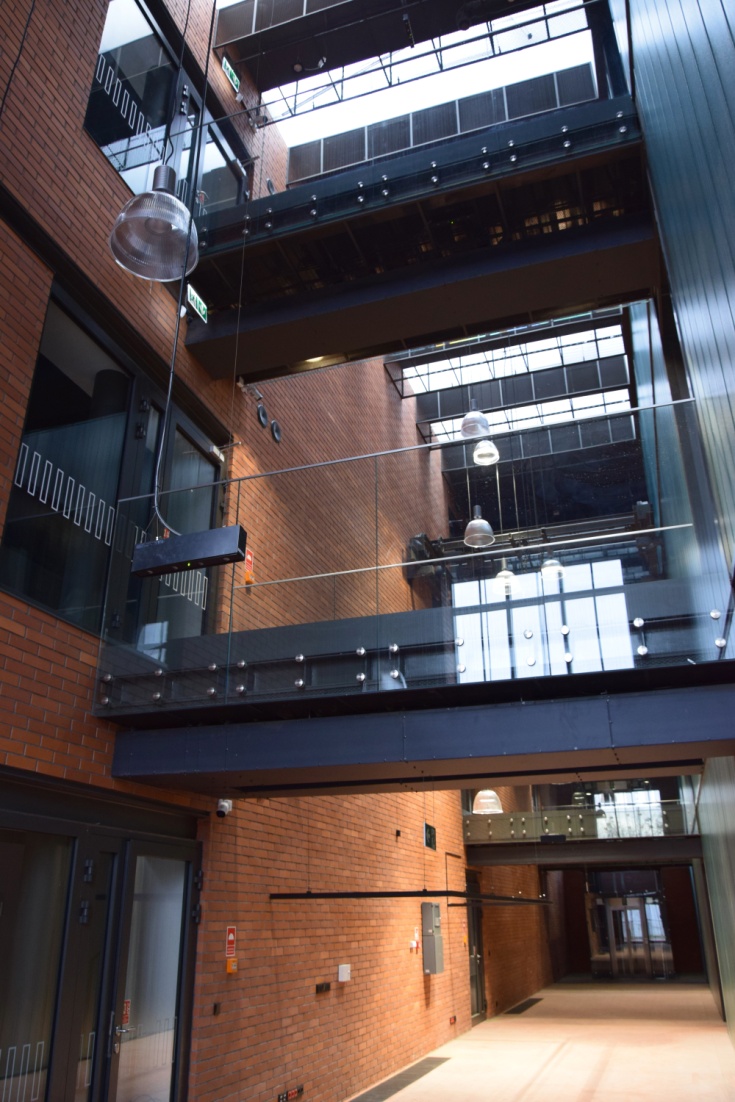 Stworzono przestrzeń sprzyjającą działaniom z zakresu aktywizacji                                      i zapobiegania wykluczeniu społecznemu, poprzez utworzenie infrastruktury umożliwiającej prowadzenie działalności wspierania osób starszych i niepełnoletnich. 
Całość tworzy niepowtarzalną atmosferę, w której światło odgrywa ważną rolę nawiązując historycznie do osadzonej w murze postaci Tyche-bogini światła mającej chronić mieszkańców miasta.
www.miastozabrze.pl
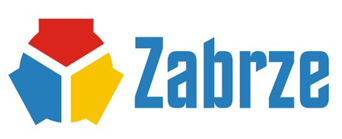 Trzy elementy, które miały wpływ na kształtowanie rozwiązań architektonicznych to: cegła, z której wzniesiono budynek, jego industrialny charakter oraz światło.

Ceglany wątek zastosowany przy wznoszeniu głównej     i bocznej elewacji budynku, został zastosowany                           w kreowaniu wykończeń dla ogólnodostępnych wnętrz budynku i przebudowywanych części elewacji. 

Dodatkowo dla podkreślenia dawnego industrialnego charakteru zabudowy, jedną ze ścian                                                  w zaprojektowanym i otwartym przez trzy kondygnacje holu, wykonano na całej powierzchni ze szklanych dyli                        o zmrożonej strukturze. 

Obiekt zaprojektowano z zapewnieniem komunikacji pionowej i poziomej bez barier architektonicznych.

Wprowadzono windę, która umożliwia osobom niepełnosprawnym pełny dostęp na wszystkie kondygnacje użytkowe.
www.miastozabrze.pl
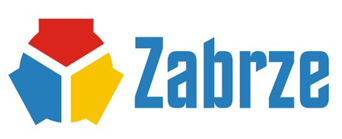 Dla pełnego wydobycia wrażenia industrialnego wnętrza, na wysokości drugiej kondygnacji podwieszono w holu oryginalną odrestaurowaną suwnicę - świadka dawnych czasów funkcjonowania gazowni. 

Inwestycja obejmowała także nowe zagospodarowanie terenu wraz z wykonaniem parkingów, dojść, dojazdów, schodów terenowych oraz urządzeniem zieleni. 

W obrębie terenu wokół obiektu występują duże różnice wysokości, budynek CUS pełni niejako formę muru oporowego, jednak całe otoczenie budynku dostępne jest także dla osób                             z niepełnosprawnością.

Rewitalizacja zrujnowanego obiektu jest jednym z kroków ożywienia przestrzeni zabytkowego osiedla Zandka w Zabrzu.
www.miastozabrze.pl
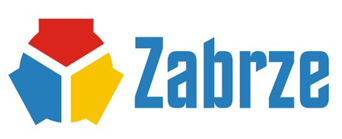 Inwestor:
Miasto Zabrze
Powstańców Śląskich 5-7, 41-800 Zabrze, 
tel.: 32 3733 300, e-mail: umz@um.zabrze.pl

Generalny wykonawca:
Przedsiębiorstwo Budowlane 
„CZĘSTOBUD” Damian Świącik
Bohaterów Monte Cassino 40, 42-200 Częstochowa
tel.: 34 363 03 22, e-mail: biuro@czestobud.com
Przedsiębiorstwo Budowlane BUDOPOL Sp. z o. o., 
Starowiejska 5, 42-244 Jaskrów, 
tel.: 34 375 93 02, e-mail: pbbudopol@gmail.com

Projektant:
PROJEKT PLUS ARCHITEKCI S.C., 
Grzegorz Tkacz, Tomasz Borkowski
pl. Krakowski 10, 41-800 Zabrze, 
tel.: 32 271 24 32, e-mail: t.borkowski@projektplus.pl
www.miastozabrze.pl
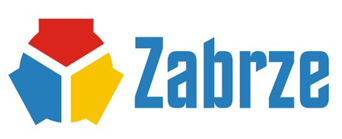 Nazwa i adres obiektu
Centrum Usług Społecznych
Stalmacha 7, 41-800 Zabrze, 

Zgłaszający
Miasto Zabrze, 
Małgorzata Mańka-Szulik
tel.: 32 3733 300, 
e-mail: umz@um.zabrze.pl







Osoba do kontaktów
Marzena Maksysz-Łobko, 
Zastępca Naczelnika Wydziału Budownictwa
tel.: 32 3733 331, e-mail: mmaksysz@um.zabrze.pl
www.miastozabrze.pl
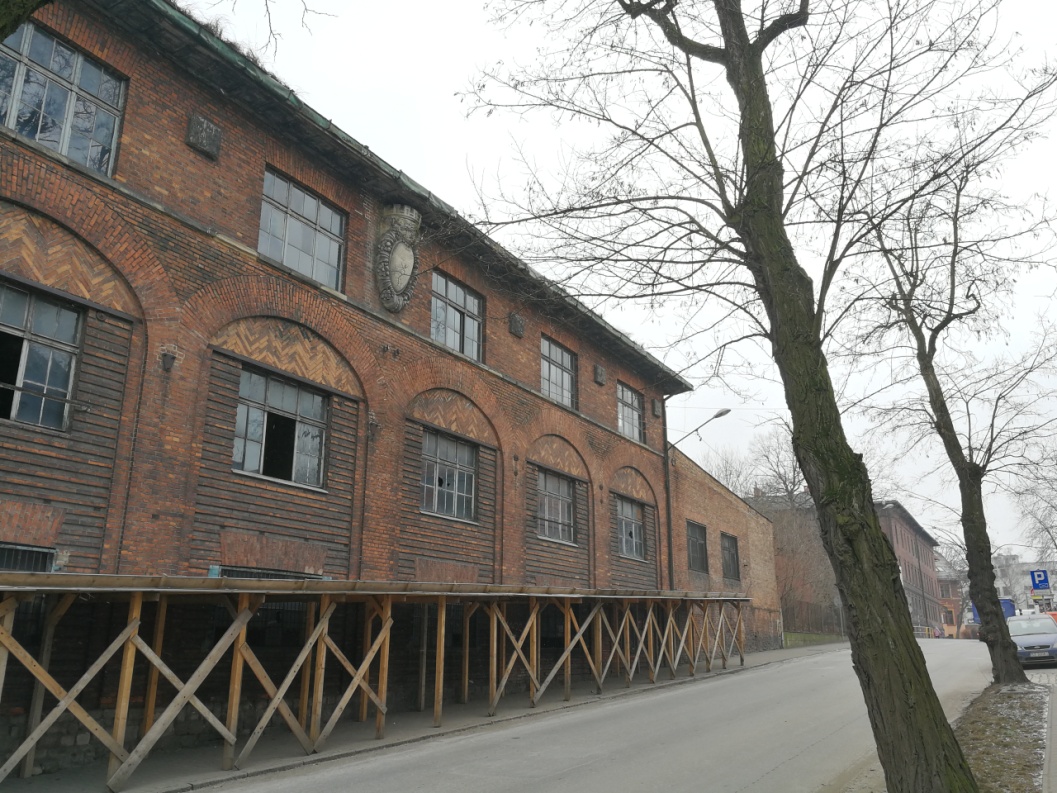 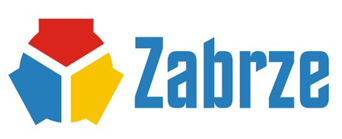 Koszt robót budowlano-montażowych    
z wartością wbudowanych urządzeń:
14.051.286,29 PLN

Termin rozpoczęcia robót: luty 2018
Termin zakończenia robót: listopad 2020

Pow. terenu: 	11.654 m2
Pow. zabudowy: 	857 m2
Kubatura: 		10.989,50 m3
Pow. użytkowa: 	1921,33 m2

Prace obejmowały kompleksowy remont całego budynku wraz z wymianą dachu, stropów, stolarki, remontem elewacji i wyposażeniem.
www.miastozabrze.pl
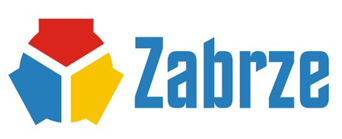 Dziękuję za uwagę
www.miastozabrze.pl